Fig. 13. Schematic solidification zones and cumulate piles for reservoirs (regardless of whether tholeiitic or ...
J Petrology, Volume 38, Issue 5, May 1997, Pages 581–624, https://doi.org/10.1093/petroj/38.5.581
The content of this slide may be subject to copyright: please see the slide notes for details.
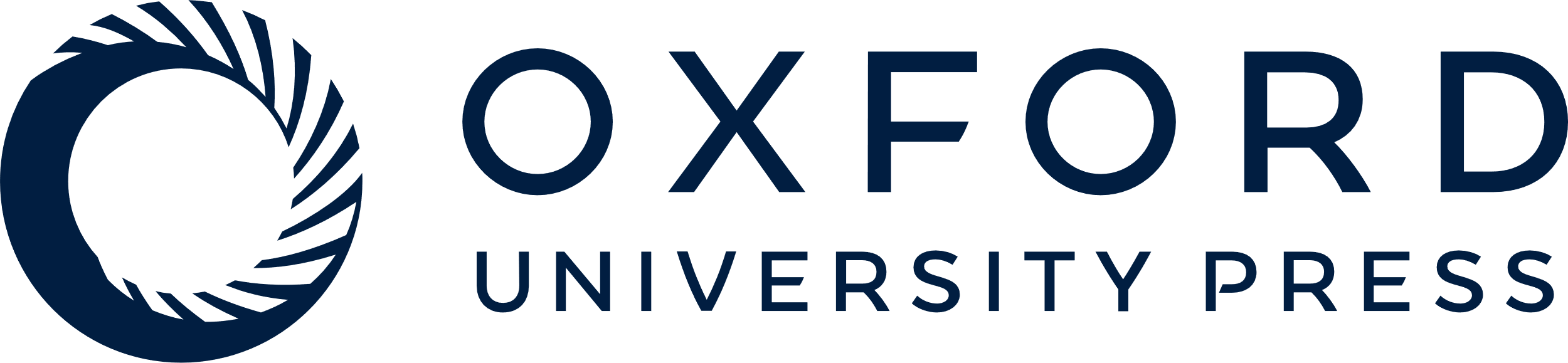 [Speaker Notes: Fig. 13. Schematic solidification zones and cumulate piles for reservoirs (regardless of whether tholeiitic or alkalic) within Mauna Kea volcano to illustrate and account for the origins of various xenoliths erupted from cones along the southern flank. Fo–An–Di ternary diagrams show liquid compositions [arrowhead and eutectic (E) positions in triangles] that yield mineral plus liquid assemblages at various stages of cumulate development. Fo–An–Di ternary i (bottom) and adjacent olivine+clinopyroxene mush and cumulate pile represent gravity-settled and in situ origins for porphyroclastic ultramafic xenoliths. Ternaries iii and iv, and adjacent mush and cumulate pile represent reservoir-margin solidification zones. Liquids ‘filter-pressed’ from spaces between solidification-zone grains migrate (wavy arrows) into reservoir main bodies of liquid to differentiate magma reservoirs; in turn, reservoir magmas progressively precipitate olivine, clinopyroxene, and plagioclase that are progressively more compositionally evolved. This produces large-scale modally and cryptically layered solidification zones. Fo-Di-SiO2 ternary v illustrates the eventual addition of orthopyroxene to some gabbroic assemblages. The compacted pile illustrates rock types formed, including fine-grained gabbros originating as late-stage liquids mobile within cumulate piles.


Unless provided in the caption above, the following copyright applies to the content of this slide: © Oxford University Press 1997]